fyzikálny pokus - optika
Spektrum farieb na CD
Ako vzniká a čo to vlastne je
Záznamové pole CD je tvorené záznamovými stopami, ktorých hustota je 625 na milimeter. Tie predstavujú periodickú štruktúru s rôznymi odrazenými vlastnosťami, na ktorých dochádza k odrazu a difrakcii svetelných vĺn.
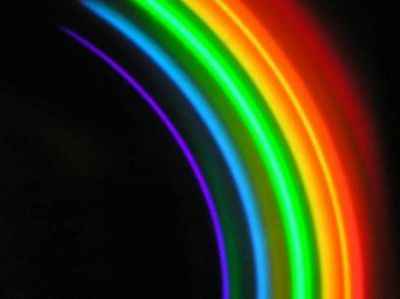 Ako sa dá pozorovať
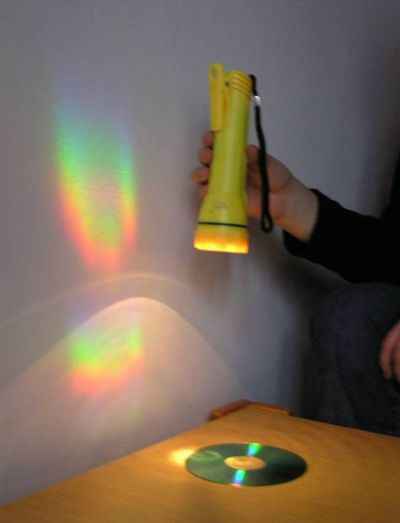 Na dosiahnutie dobrého efektu pri pozorovaní treba mať svetelný zdroj s koncentrovaným svetelným zväzkom a namieriť ho na obvodovú oblasť CD platne v blízkosti steny.
Najkratšiu vlnu má farba fialová a po nej modrá. Najdlhšiu má červená, hneď po nej  nasleduje oranžová.
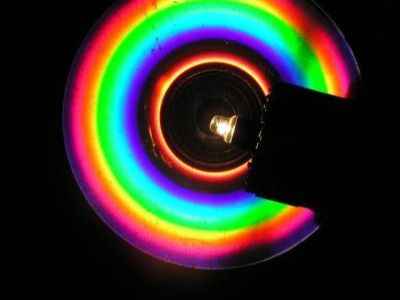 Čo na odraz svetla iný svetelný zdroj?
Ak na osvetlenie CD platne použijeme namiesto lampy laserové ukazovadlo, na stene sa v analogickej situácii objavia len dva svietiace body. Deje sa to, pretože svetlo lasera je monochromatické, teda obsahujúce len jednu vlnovú dĺžku.
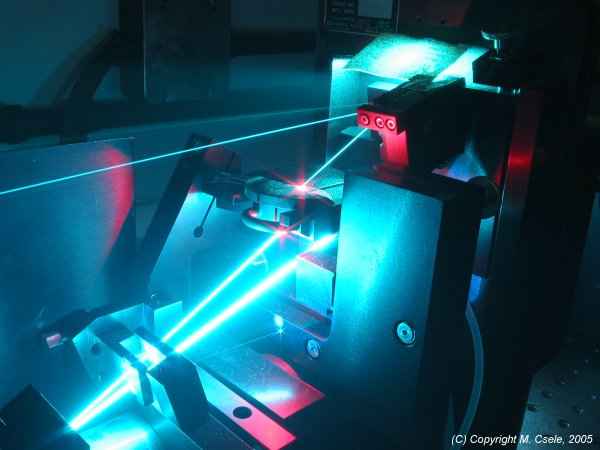 Jana Krištanová
3.C
2008/09